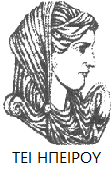 Ελληνική Δημοκρατία
Τεχνολογικό Εκπαιδευτικό Ίδρυμα Ηπείρου
Μικροοικονομική
Ενότητα 9 : Παραγωγική διαδικασία 
Καραμάνης Κωνσταντίνος
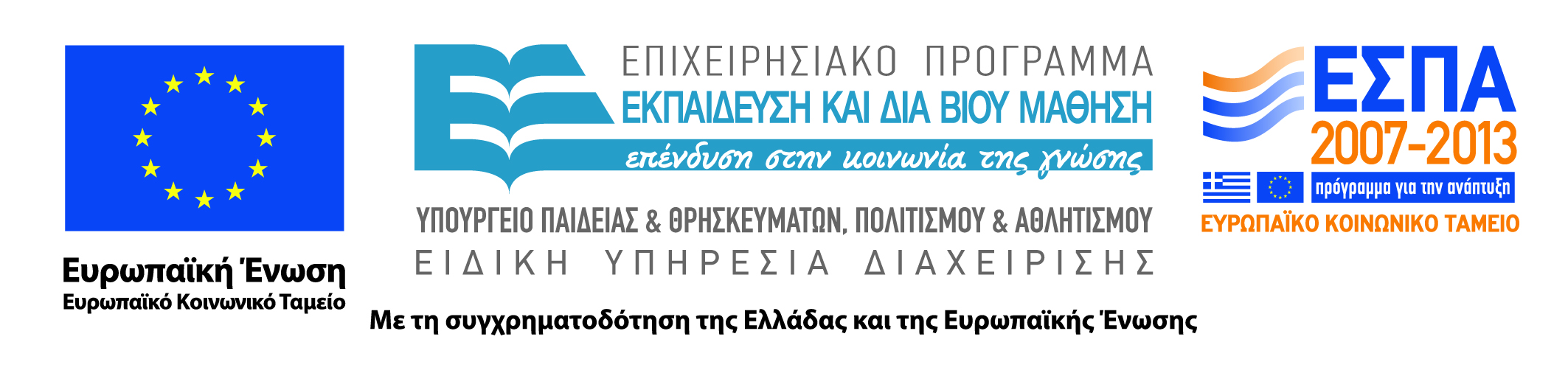 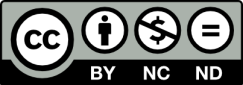 Ανοιχτά Ακαδημαϊκά Μαθήματα στο ΤΕΙ Ηπείρου
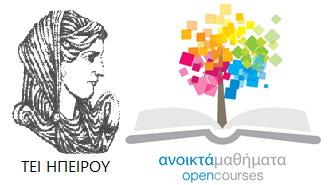 Λογιστικής και χρηματοοικονομικής
Μικροοικονομική
Ενότητα 9: Παραγωγική διαδικασία 
Καραμάνης Κωνσταντίνος
Επίκουρος Καθηγητής
Πρέβεζα, 2015
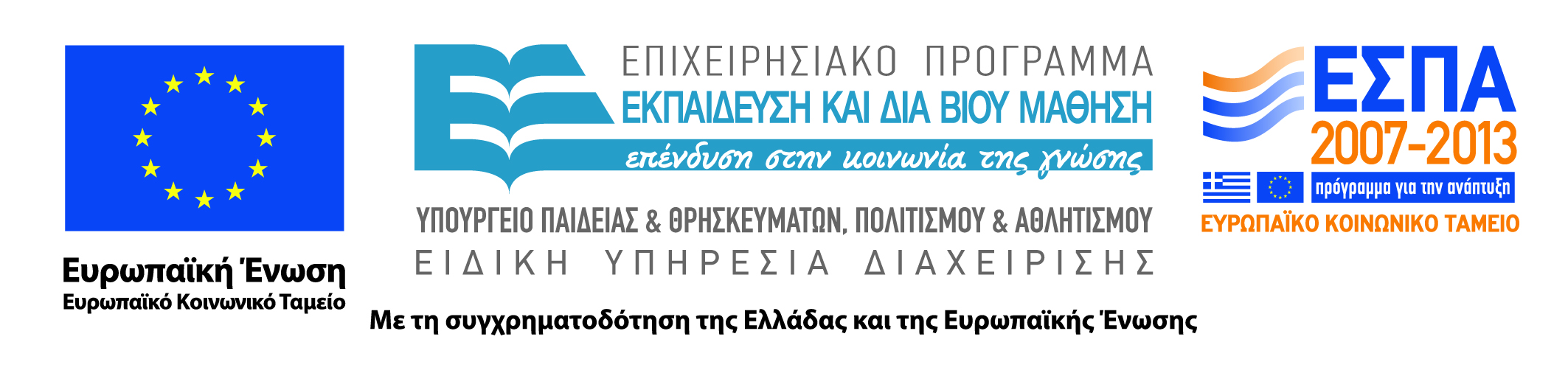 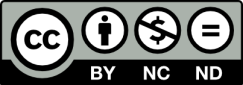 Άδειες Χρήσης
Το παρόν εκπαιδευτικό υλικό υπόκειται σε άδειες χρήσης Creative Commons. 
Για εκπαιδευτικό υλικό, όπως εικόνες, που υπόκειται σε άλλου τύπου άδειας χρήσης, η άδεια χρήσης αναφέρεται ρητώς.
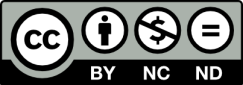 3
Χρηματοδότηση
Το έργο υλοποιείται στο πλαίσιο του Επιχειρησιακού Προγράμματος «Εκπαίδευση και Δια Βίου Μάθηση» και συγχρηματοδοτείται από την Ευρωπαϊκή Ένωση (Ευρωπαϊκό Κοινωνικό Ταμείο) και από εθνικούς πόρους.
Το έργο «Ανοικτά Ακαδημαϊκά Μαθήματα στο TEI Ηπείρου» έχει χρηματοδοτήσει μόνο τη αναδιαμόρφωση του εκπαιδευτικού υλικού.
Το παρόν εκπαιδευτικό υλικό έχει αναπτυχθεί στα πλαίσια του εκπαιδευτικού έργου του διδάσκοντα.
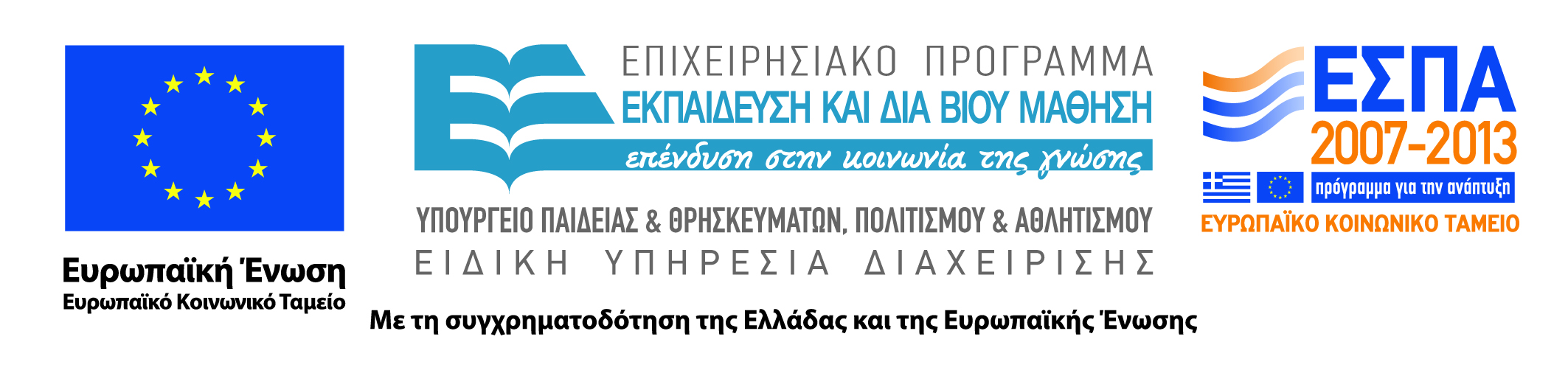 Σκοποί  ενότητας
Ολοκληρώνοντας την ενότητα θα πρέπει να είστε σε θέση να :
Ορίζετε τους στόχους της επιχείρησης 
Γνωρίζετε τα χαρακτηριστικά της παραγωγικής διαδικασίας. 
Διακρίνετε τους τομείς και του συντελεστές παραγωγής
Διακρίνετε χρονικά την παραγωγή
5
Περιεχόμενα ενότητας
Στόχοι επιχείρησης 
Παραγωγή 
Τομείς παραγωγής 
Συντελεστές Παραγωγής 
Βραχυχρόνια και μακροχρόνια περίοδος
6
Χρήση Διατάξεων
Μικροοικονομική
Ενότητα 9 : Κόστος παραγωγής
Ο ΣΤΟΧΟΣ ΤΗΣ ΕΠΙΧΕΙΡΗΣΗΣ
Οι επιχειρήσεις παράγουν αγαθά για να τα πωλήσουν µε βασικό στόχο τη µεγιστοποίηση του κέρδους:
Κέρδος=Συνολικά έσοδα-Συνολικό κόστος oΣυνολικά έσοδα: το ποσό που εισπράττει η επιχείρηση από την πώληση του προϊόντος ή των υπηρεσιών της.
Συνολικό κόστος: η αξία αγοράς των εισροών που χρησιµοποιεί ή επιχείρηση στην παραγωγή.
9
Ι. ΠΑΡΑΓΩΓΗ
Παραγωγή: διαδικασία µε  την  οποία  οι παραγωγικοί συντελεστές µετατρέπονται σε αγαθά κατάλληλα για την ικανοποίηση των ανθρώπινων αναγκών.
10
Ι. ΠΑΡΑΓΩΓΗ
Πρωτογενής: εκµετάλλευση του υπεδάφους του θαλάσσιου,υποθαλάσσιου και του δασικού πλούτου και καλλιέργεια γεωργικών εδαφών γεωργικές, κτηνοτροφικές, δασικές κ.α. επιχειρήσεις).
Δευτερογενής:µεταποίηση και µετατροπή των προϊόντων του πρωτογενούς 	τοµέα	σε αγαθά τελικής κατανάλωσης (π.χ. βιοτεχνικές και βιοµηχανικές επιχειρήσεις).
Τριτογενής:διάθεση προϊόντων και παροχή υπηρεσιών (π.χ. µεταφορικές, τραπεζικές, τουριστικές κ.α. επιχειρήσεις).
11
ΧΑΡΑΚΤΗΡΙΣΤΙΚΑ ΠΑΡΑΓΩΓΙΚΗΣ ΔΙΑΔΙΚΑΣΙΑΣ
1.	Υπάρχει µια συνειδητή προσπάθεια για κάποιο τελικό αποτέλεσµα.
2.	Υπάρχει µία χρονική διάρκεια από τη στιγµή που θα χρησιµοποιηθούν οι παραγωγικοί συντελεστές, µέχρι την παραγωγή του προϊόντος.
3.	Υπάρχει µία τεχνολογική σχέση ανάµεσα στις ποσότητες των παραγωγικών συντελεστών και την ποσότητα του παραγόµενου προϊόντος.
12
ΣΥΝΤΕΛΕΣΤΕΣ ΠΑΡΑΓΩΓΗΣ
Έδαφος: περιλαµβάνει	όλα τα πρωτογενή προϊόντα (π.χ. οικόπεδα, πετρώµατα, πετρέλαιο κ.α.)
Εργασία: καλύπτει όλες τις ανθρώπινες υπηρεσίες
Κεφάλαιο: περιλαµβάνει όλα τα αγαθά που κατασκευάζονται από τον άνθρωπο για την παραγωγή άλλων αγαθών και υπηρεσιών (π.χ. κτίρια και εγκαταστάσεις, µηχανήµατα, αποθέµατα κ.λπ.)
[διακρίνονται σε σταθερούς, όταν οι εισροές τους δεν µεταβάλλονται εύκολα και σε µεταβλητούς όταν οι εισροές τους προσαρµόζονται εύκολα στις ανάγκες του παραγόµενου προϊόντος.]
13
ΒΡΑΧΥΧΡΟΝΙΑ-ΜΑΚΡΟΧΡΟΝΙΑ ΠΕΡΙΟΔΟΣ ΠΑΡΑΓΩΓΗΣ
Στη	βραχυχρόνια περίοδο, η επιχείρηση δεν µπορεί να µεταβάλλει την ποσότητα ενός ή περισσοτέρων παραγωγικών συντελεστών. Δηλαδή, στη συγκεκριµένη χρονική περίοδο κάποιοι συντελεστές είναι σταθεροί και κάποιοι είναι µεταβλητοί.
Στη µακροχρόνια περίοδο, η επιχείρηση µπορεί να µεταβάλλει την ποσότητα όλων των παραγωγικών συντελεστών. Δηλαδή, στη συγκεκριµένη χρονική περίοδο όλοι οι συντελεστές παραγωγής είναι µεταβλητοί.
14
ΣΥΝΑΡΤΗΣΗ ΠΑΡΑΓΩΓΗΣ
Εξίσωση η οποία µας δείχνει τη µέγιστη ποσότητα προϊόντος που µπορεί να παραχθεί από κάθε δεδοµένο συνδυασµό παραγωγικών συντελεστών, µε τις καλύτερες τεχνολογικές συνθήκες παραγωγής.
15
ΣΥΝΑΡΤΗΣΗ ΠΑΡΑΓΩΓΗΣ
Η γενική µορφή είναι:
Q = f(x1,x2,…,xv)
όπου:
Q = η ποσότητα του παραγόµενου προϊόντος και
x = η ποσότητα του µεταβλητού συντελεστή παραγωγής i, για i = 1,2, …,v
16
Βιβλιογραφία
Σύγχρονη Μικροοικονοµική Ανάλυση (2013), Κιόχος Π., Παπανικολάου Γ. και Κιόχος Α. 
Αρχές οικονοµικής θεωρίας (2010), Mankiw G.N. and Taylor M.P.
Σημείωμα Αναφοράς
Copyright Τεχνολογικό Ίδρυμα Ηπείρου. Καραμάνης Κωνσταντίνος
 Μικροοικονομική
Έκδοση: 1.0 Πρέβεζα,2015. 
Καραμάνης, Κ. (2015). Μικροοοικονομική. ΤΕΙ Ηπείρου
Διαθέσιμο από τη δικτυακή διεύθυνση:
http://eclass.teiep.gr/OpenClass/courses/ACC140/
ΔΙΑΤΑΡΑΧΕΣ ΦΩΝΗΣ, Ενότητα 0, ΤΜΗΜΑ ΛΟΓΟΘΕΡΑΠΕΙΑΣ, ΤΕΙ ΗΠΕΙΡΟΥ - Ανοιχτά Ακαδημαϊκά Μαθήματα στο ΤΕΙ Ηπείρου
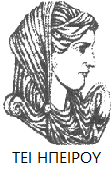 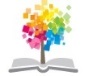 18
Σημείωμα Αδειοδότησης
Το παρόν υλικό διατίθεται με τους όρους της άδειας χρήσης Creative Commons Αναφορά Δημιουργού-Μη Εμπορική Χρήση-Όχι Παράγωγα Έργα 4.0 Διεθνές [1] ή μεταγενέστερη. Εξαιρούνται τα αυτοτελή έργα τρίτων π.χ. φωτογραφίες, Διαγράμματα κ.λ.π., τα οποία εμπεριέχονται σε αυτό και τα οποία αναφέρονται μαζί με τους όρους χρήσης τους στο «Σημείωμα Χρήσης Έργων Τρίτων».
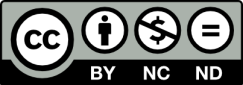 Ο δικαιούχος μπορεί να παρέχει στον αδειοδόχο ξεχωριστή άδεια να  χρησιμοποιεί το έργο για εμπορική χρήση, εφόσον αυτό του  ζητηθεί.
[1]
http://creativecommons.org/licenses/by-nc-nd/4.0/deed.el
Τέλος Ενότητας
Επεξεργασία: Δαπόντας Δημήτριος 
Πρέβεζα,2015
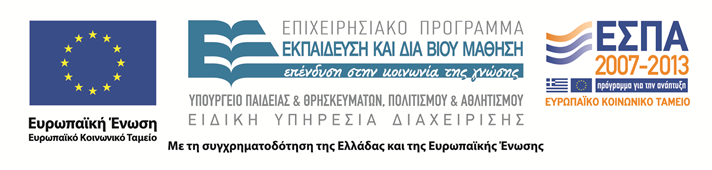 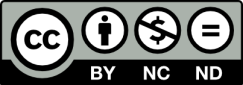 Σημειώματα
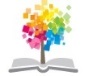 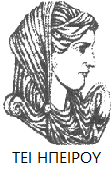 Μικροοικονομική, Ενότητα 9 ΤΜΗΜΑ ΛΟΓΙΣΤΙΚΗΣ ΚΑΙ ΧΡΗΜΑΤΟΙΚΟΝΟΜΙΚΗΣ , ΤΕΙ ΗΠΕΙΡΟΥ - Ανοιχτά Ακαδημαϊκά Μαθήματα στο ΤΕΙ Ηπείρου
21
Διατήρηση Σημειωμάτων
Οποιαδήποτε  αναπαραγωγή ή διασκευή του υλικού θα πρέπει  να συμπεριλαμβάνει:

το Σημείωμα Αναφοράς
το  Σημείωμα Αδειοδότησης
τη Δήλωση Διατήρησης Σημειωμάτων
το Σημείωμα Χρήσης Έργων Τρίτων (εφόσον υπάρχει) 

μαζί με τους συνοδευόμενους υπερσυνδέσμους.
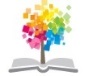 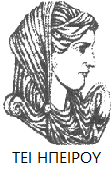 22
Μικροοικονομική, Ενότητα 9 ΤΜΗΜΑ ΛΟΓΙΣΤΙΚΗΣ ΚΑΙ ΧΡΗΜΑΤΟΙΚΟΝΟΜΙΚΗΣ , ΤΕΙ ΗΠΕΙΡΟΥ - Ανοιχτά Ακαδημαϊκά Μαθήματα στο ΤΕΙ Ηπείρου
Τέλος Ενότητας
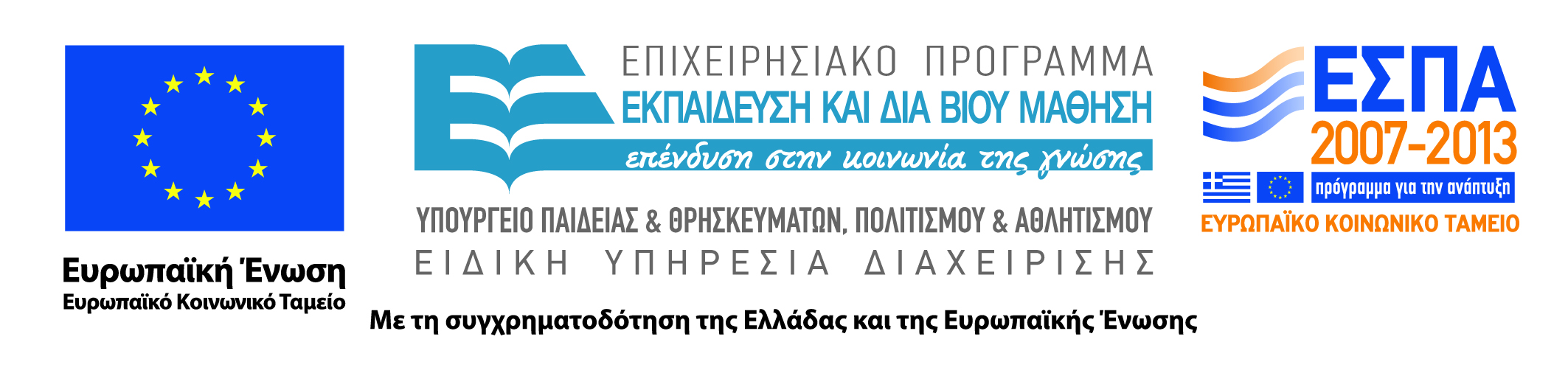 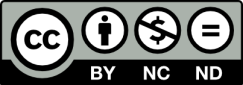